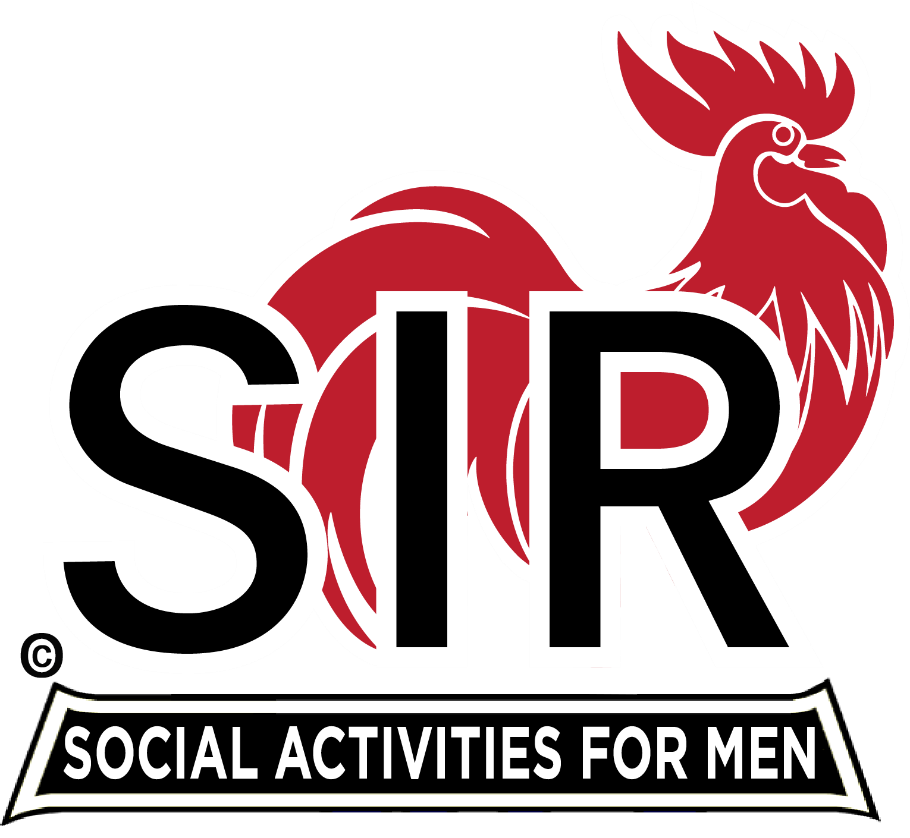 January 15, 2021
Buying SIR Apparel & Signage
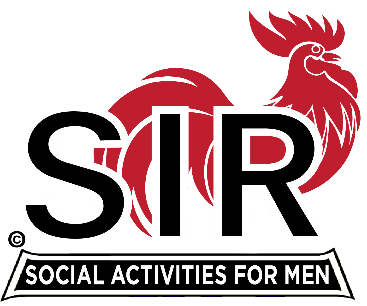 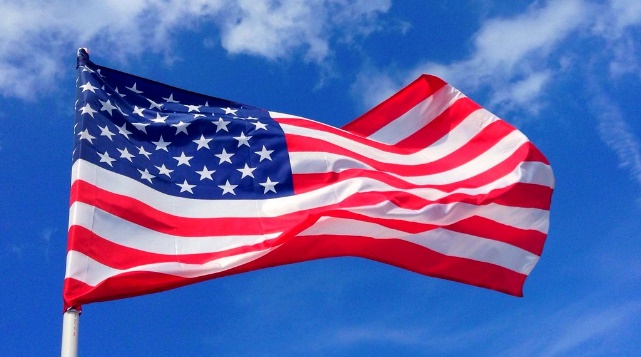 Lee Moy,  Asst. Sec.
This Photo by Unknown Author is licensed under CC BY
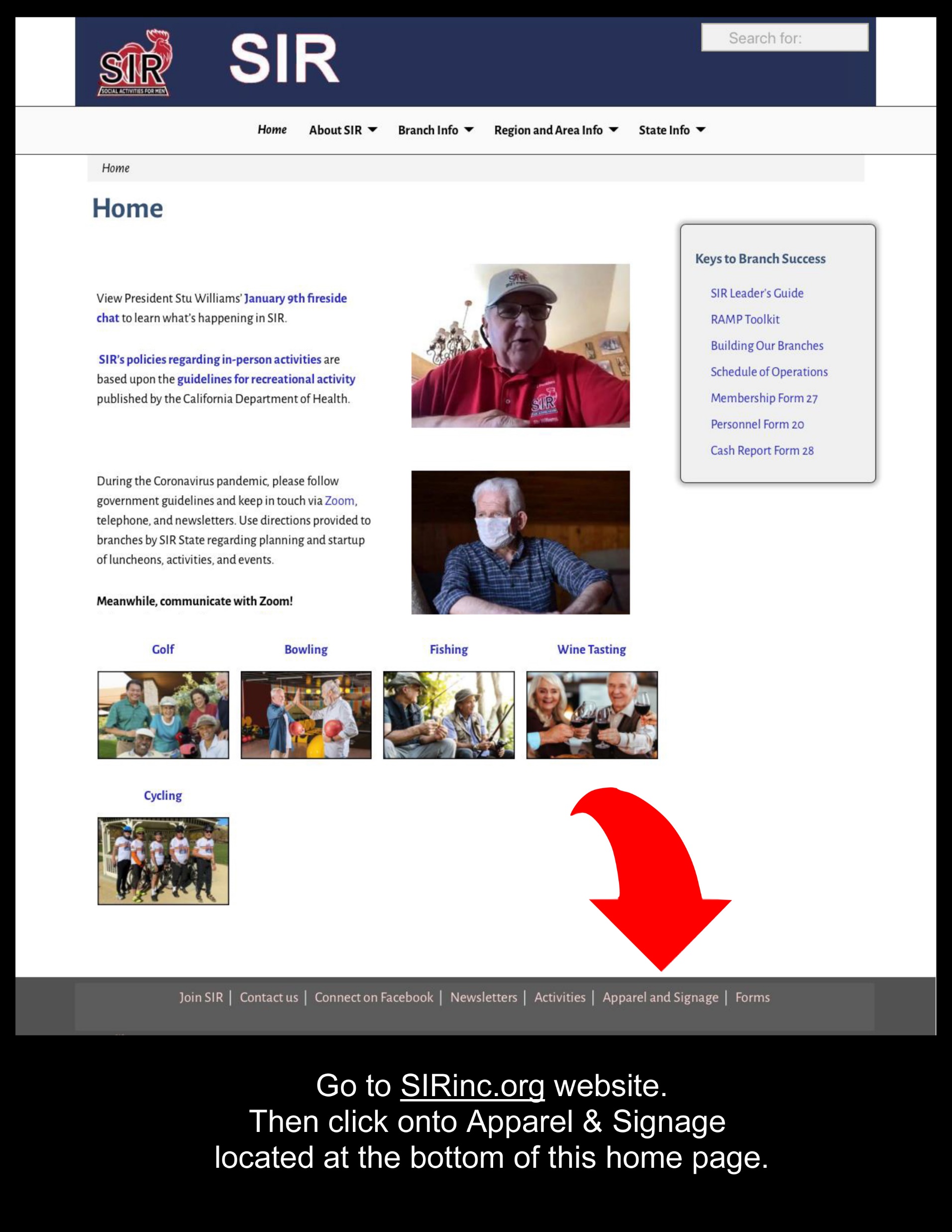 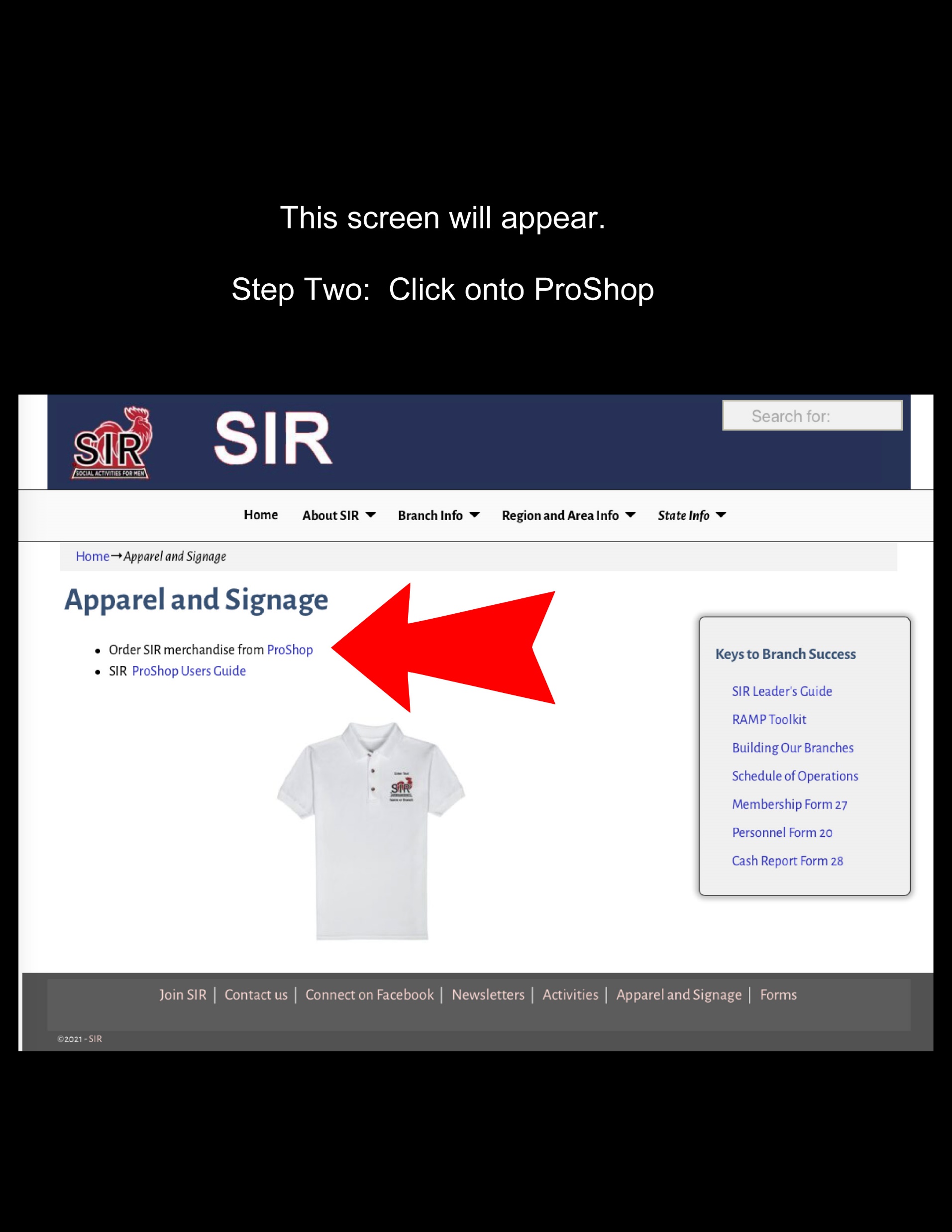 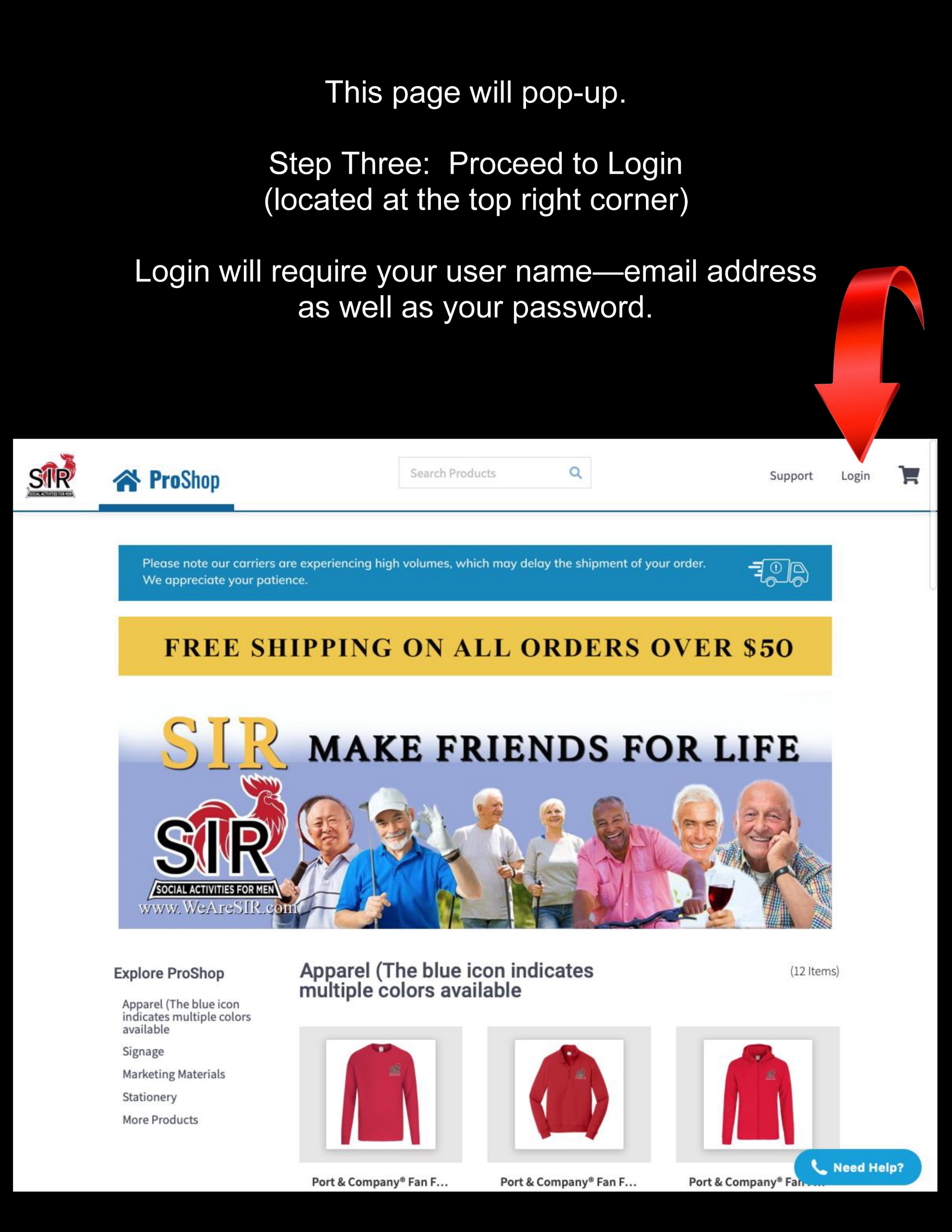 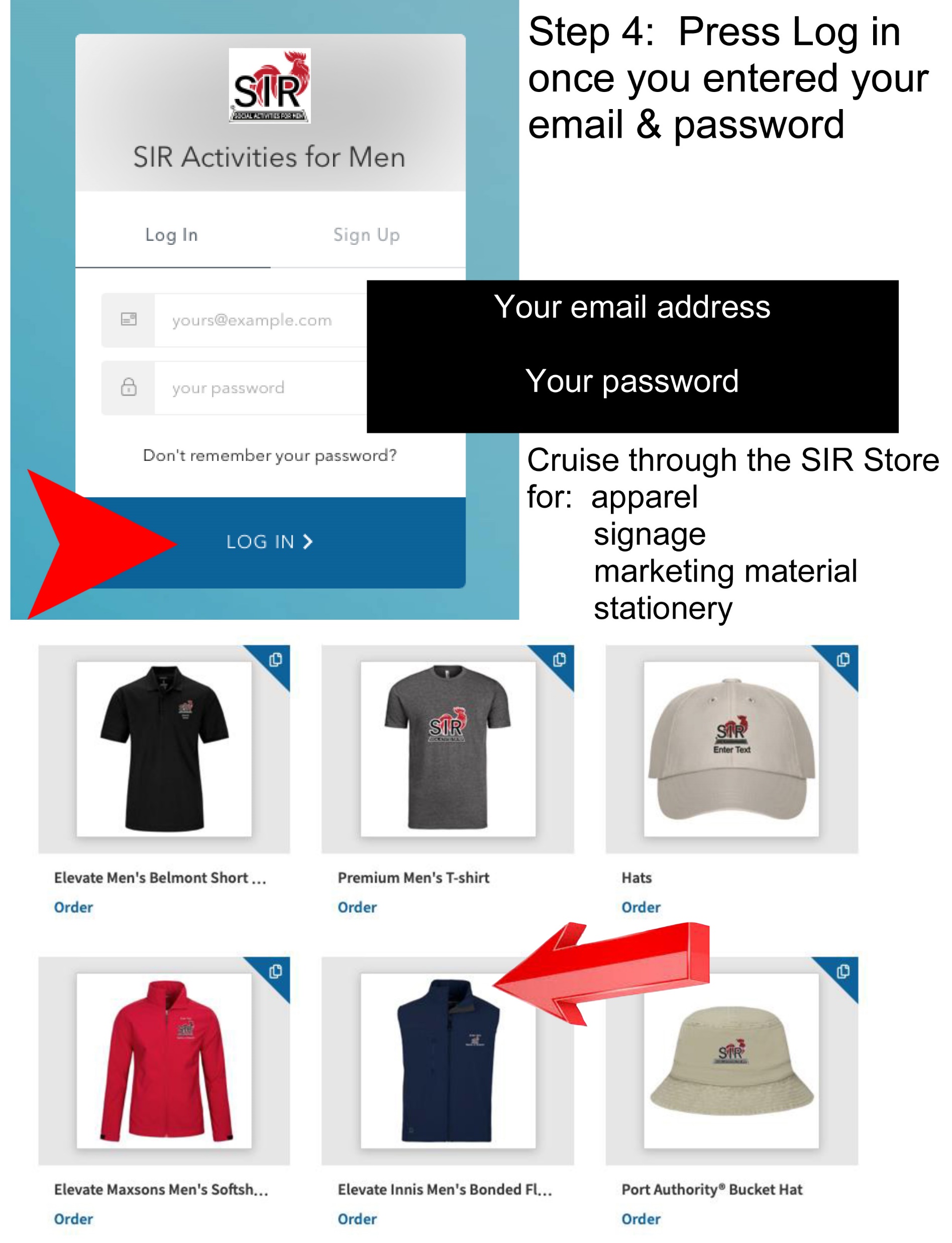 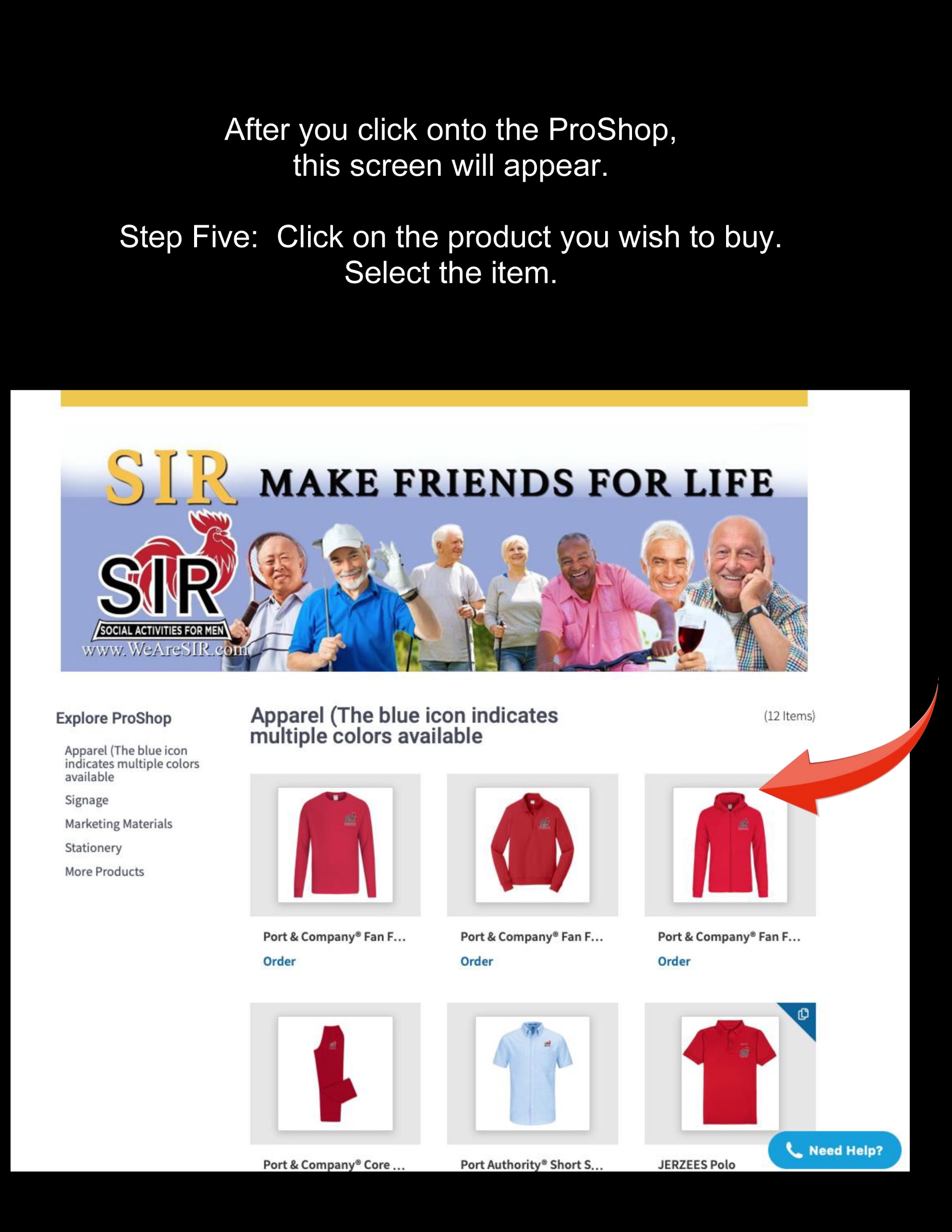 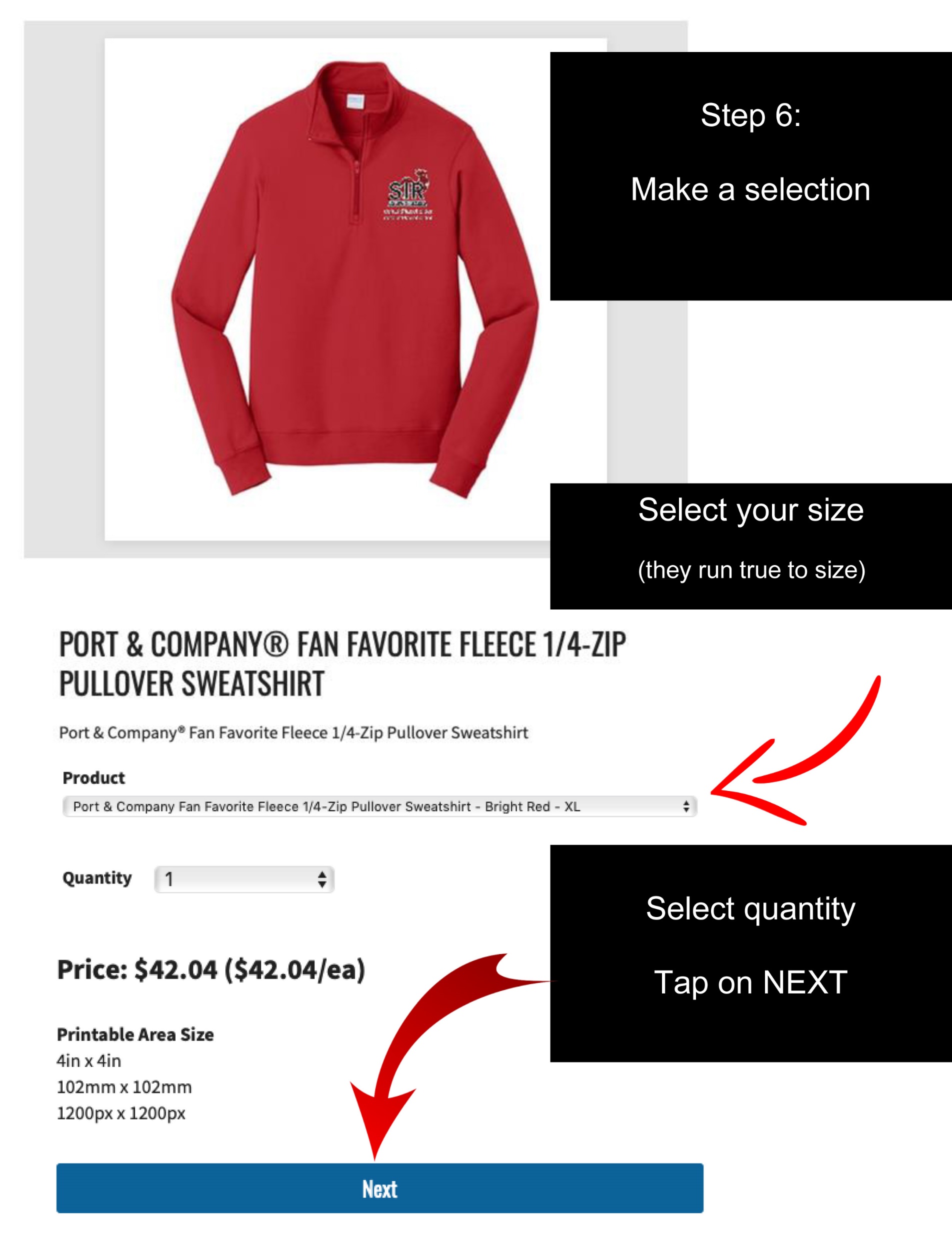 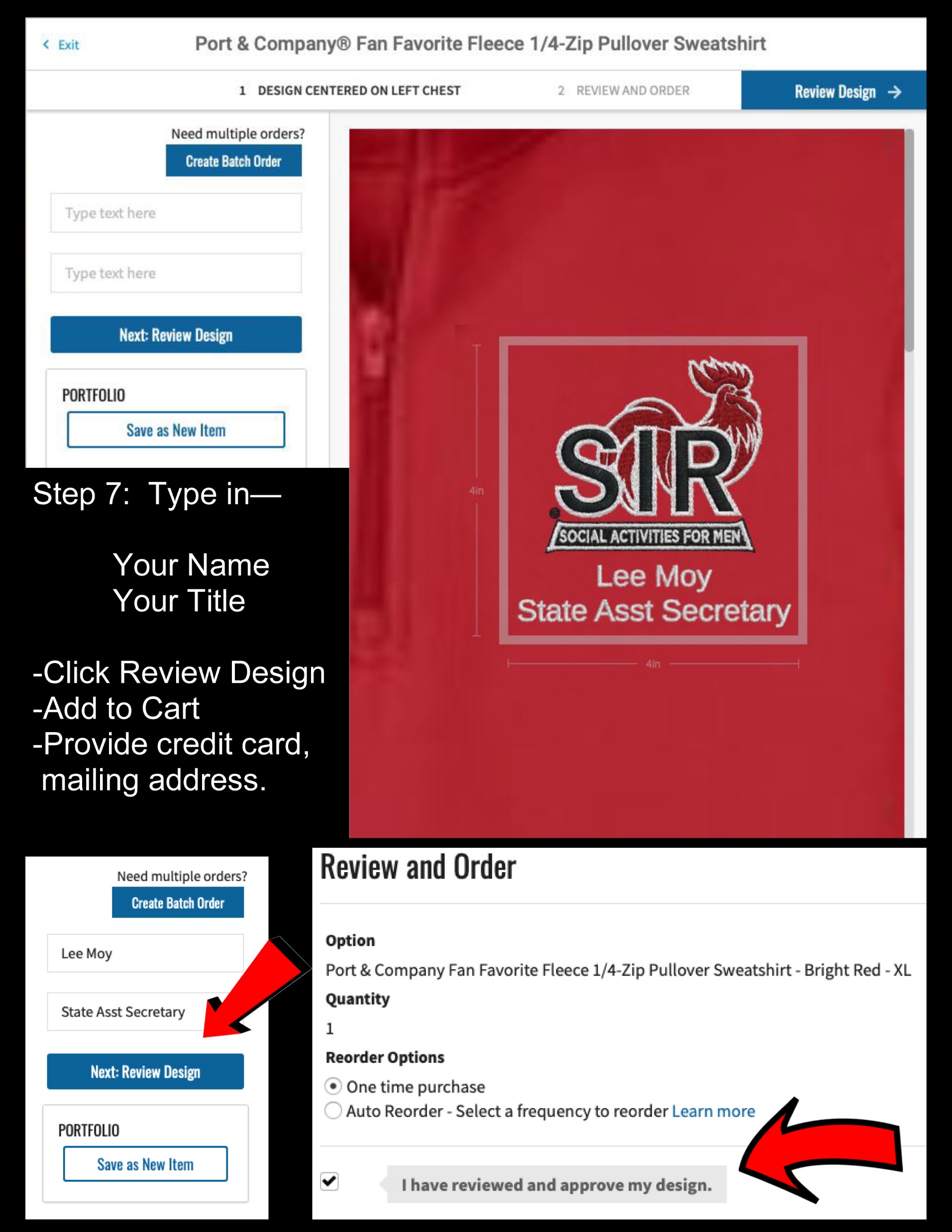 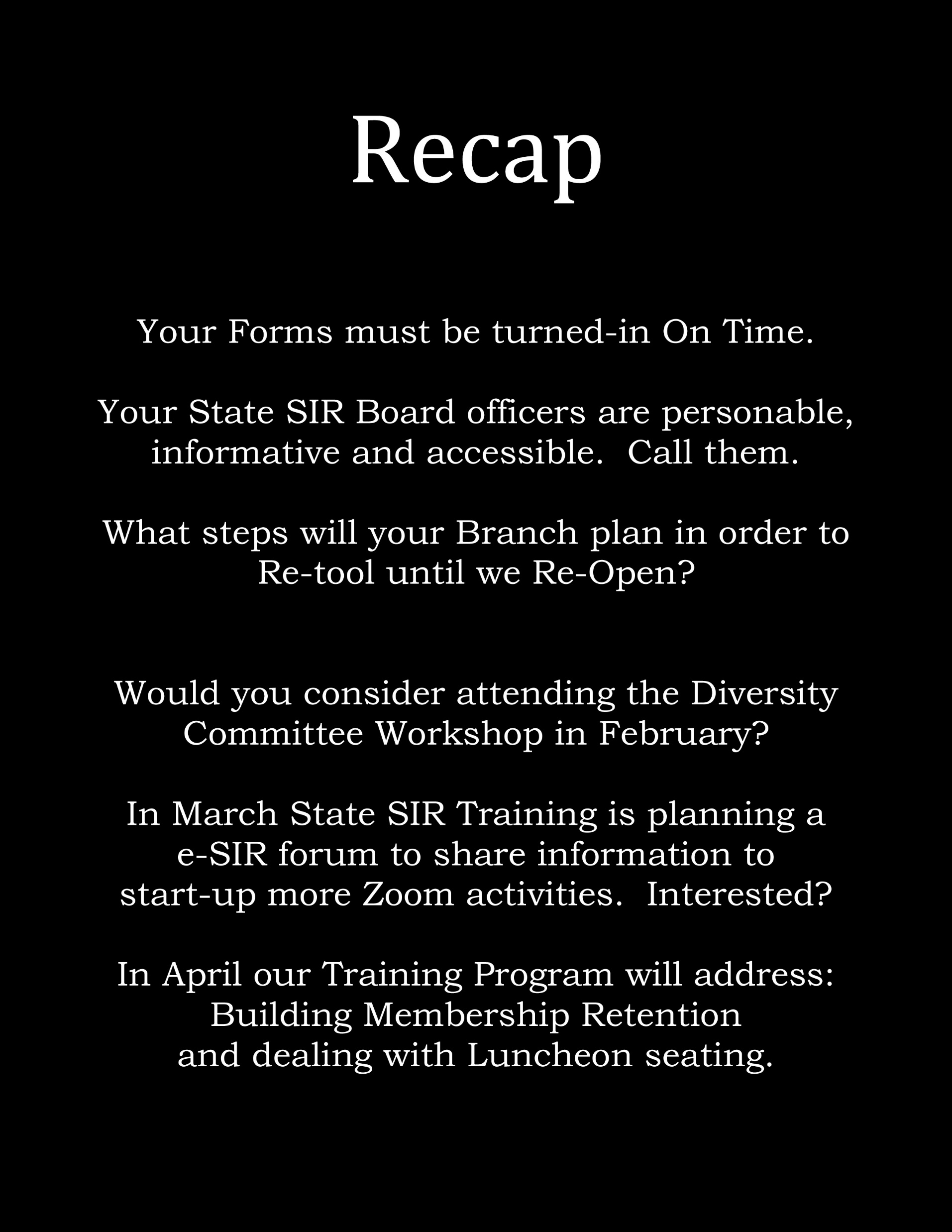 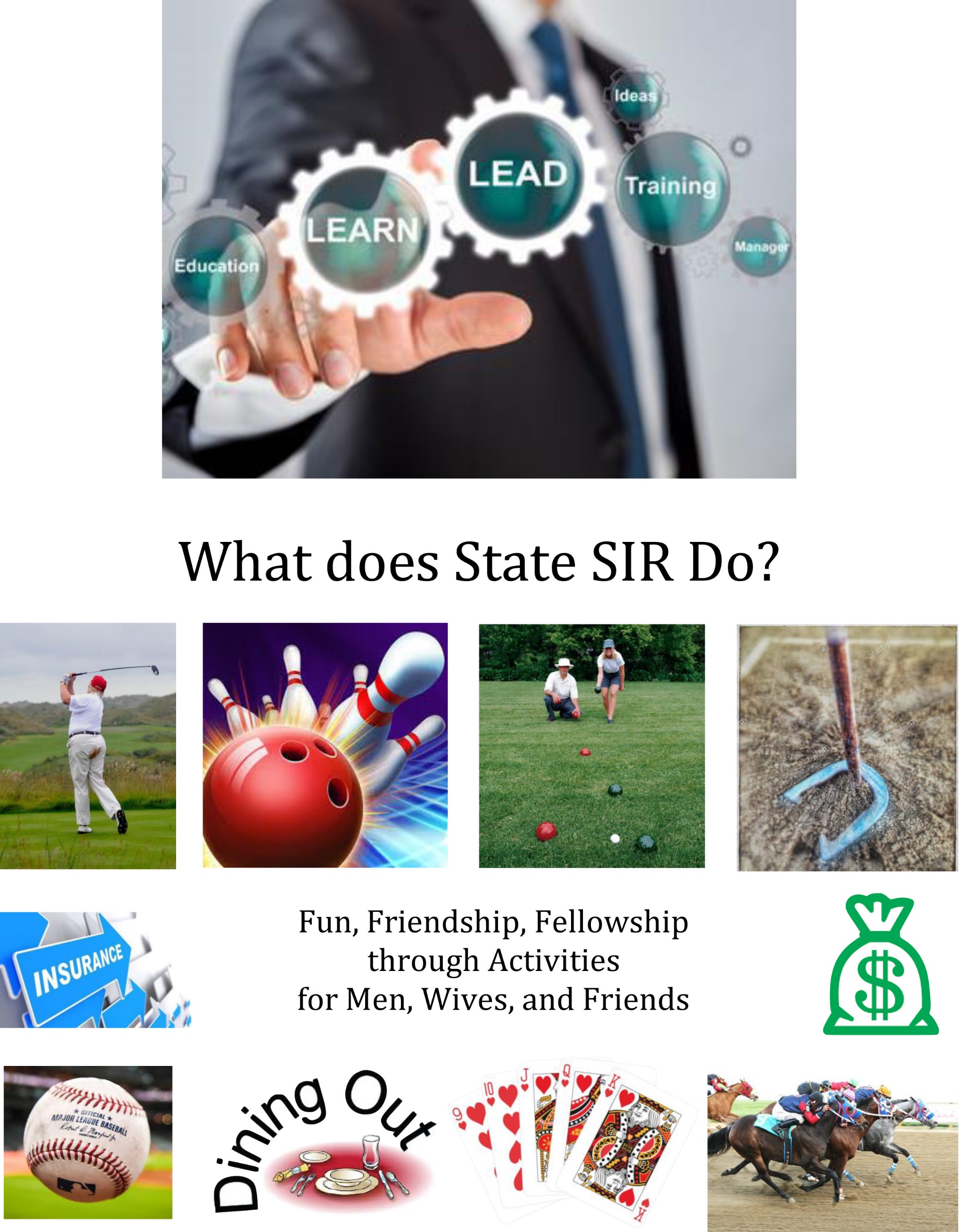 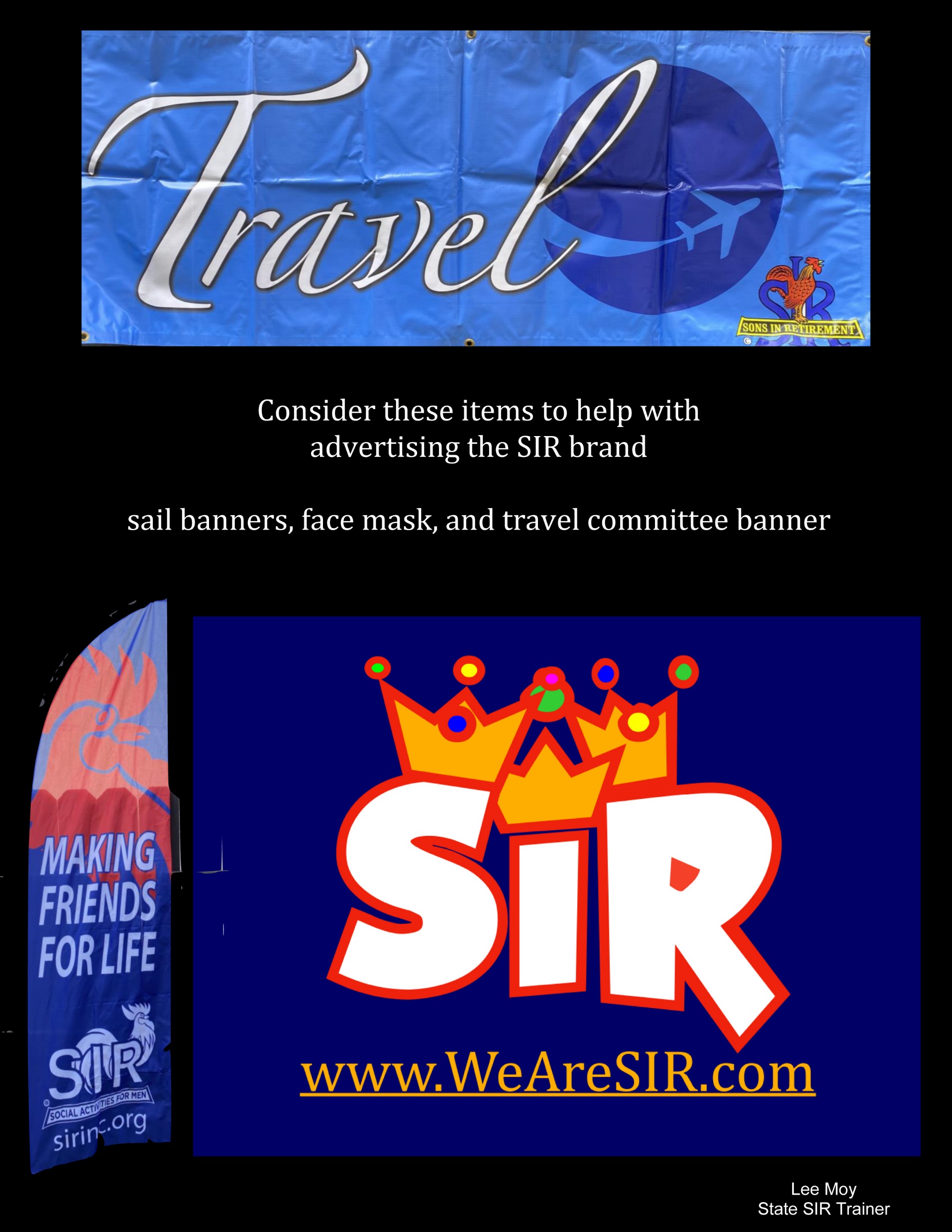 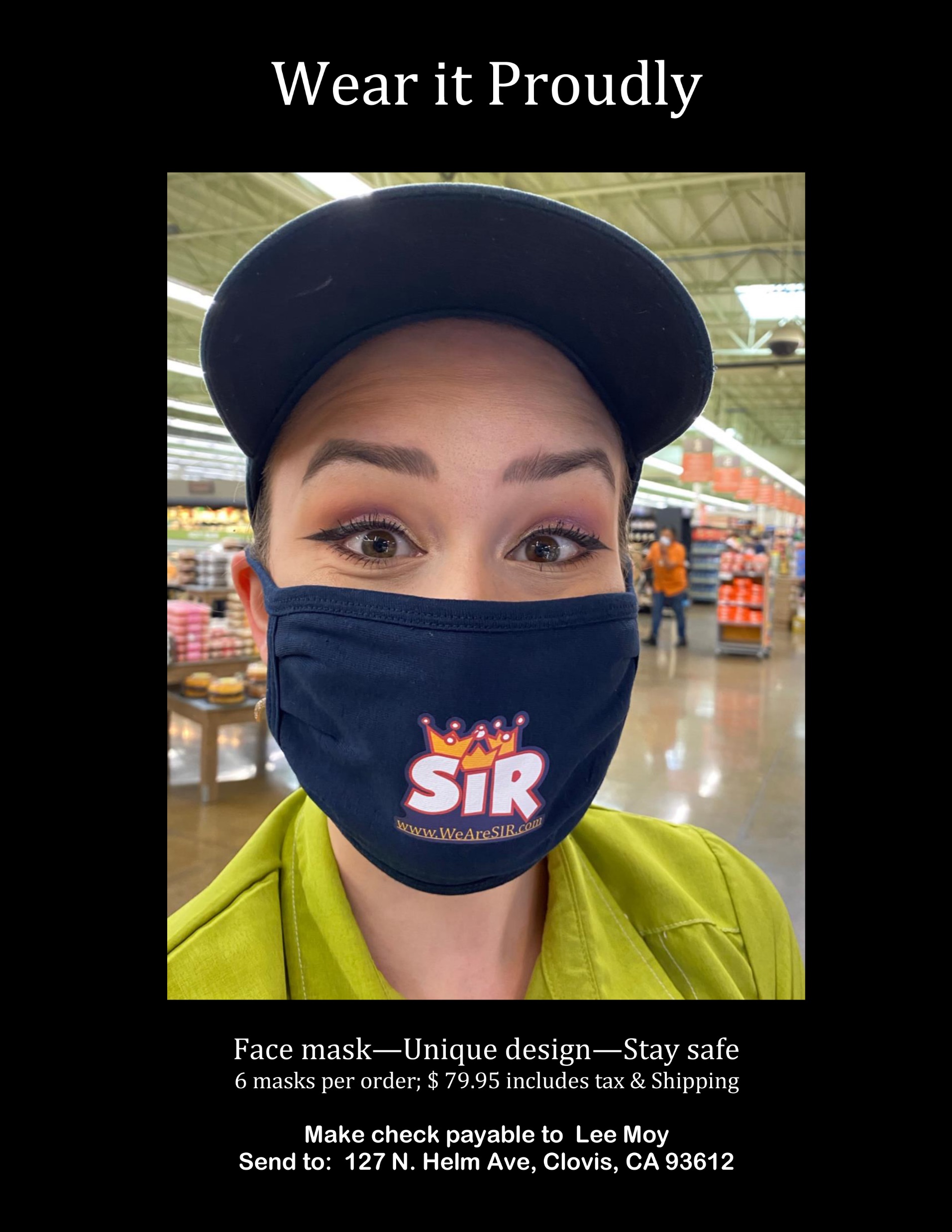 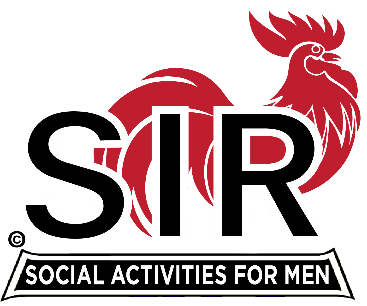 Wrapping the First-EverSir Leadership Summit
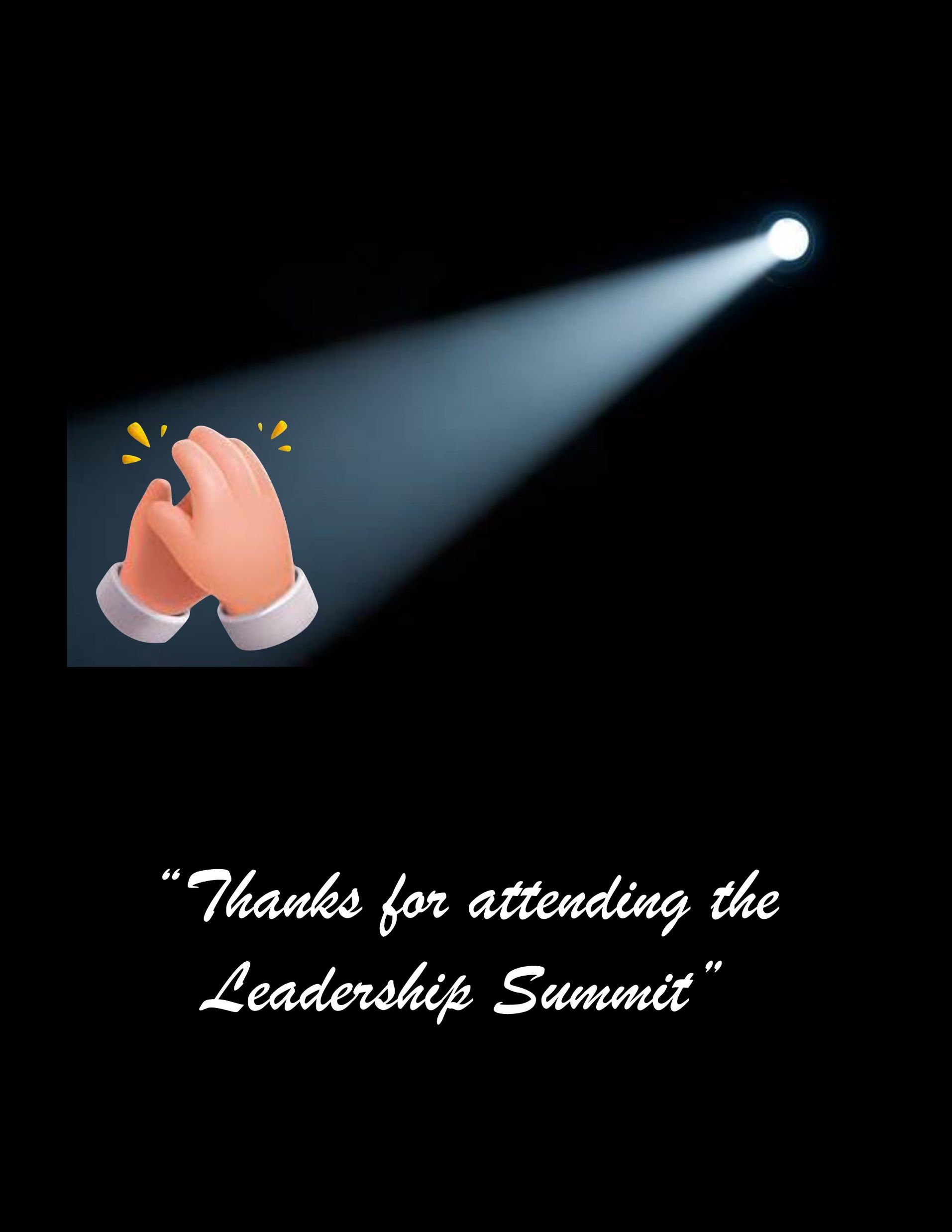 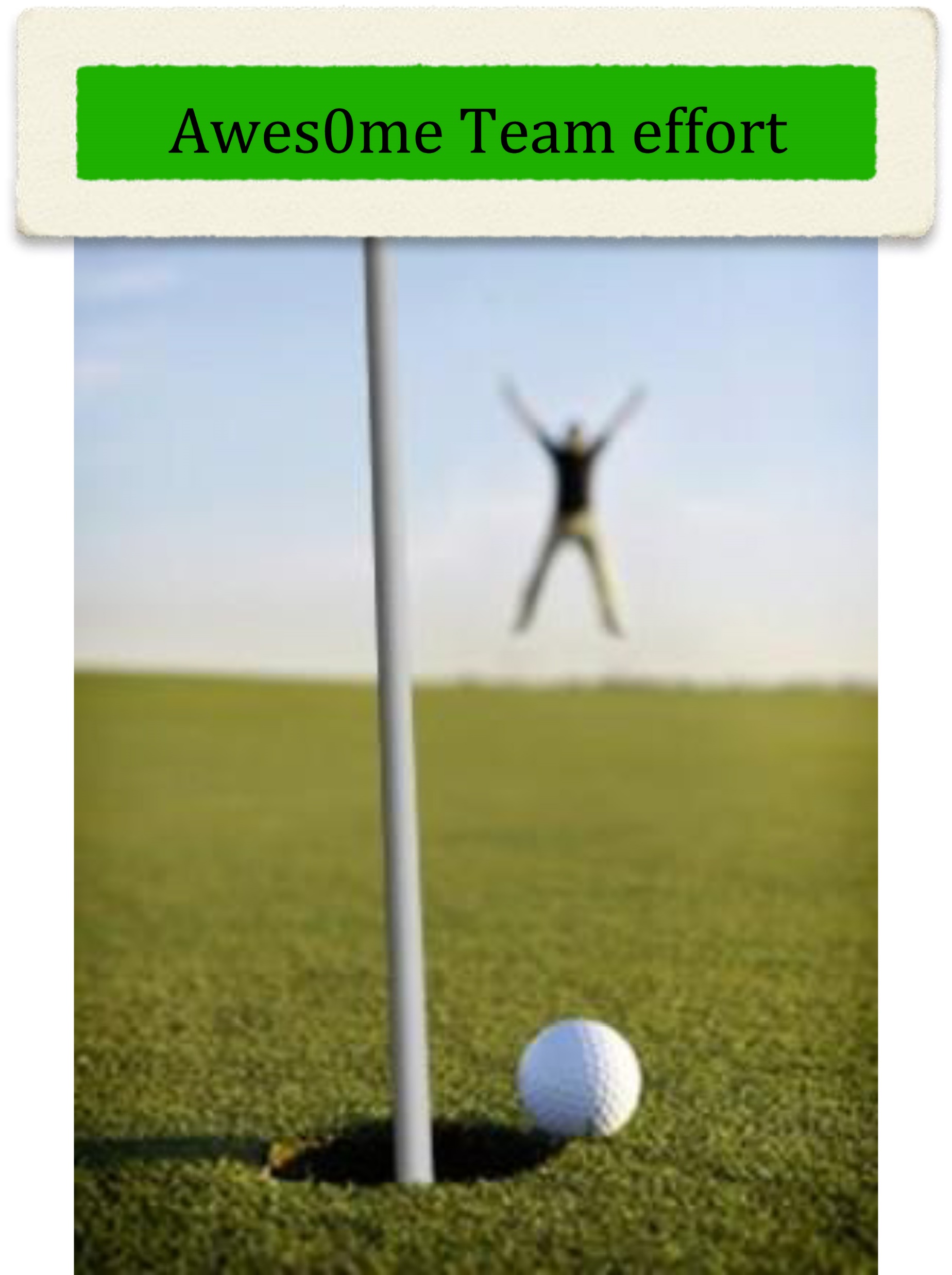 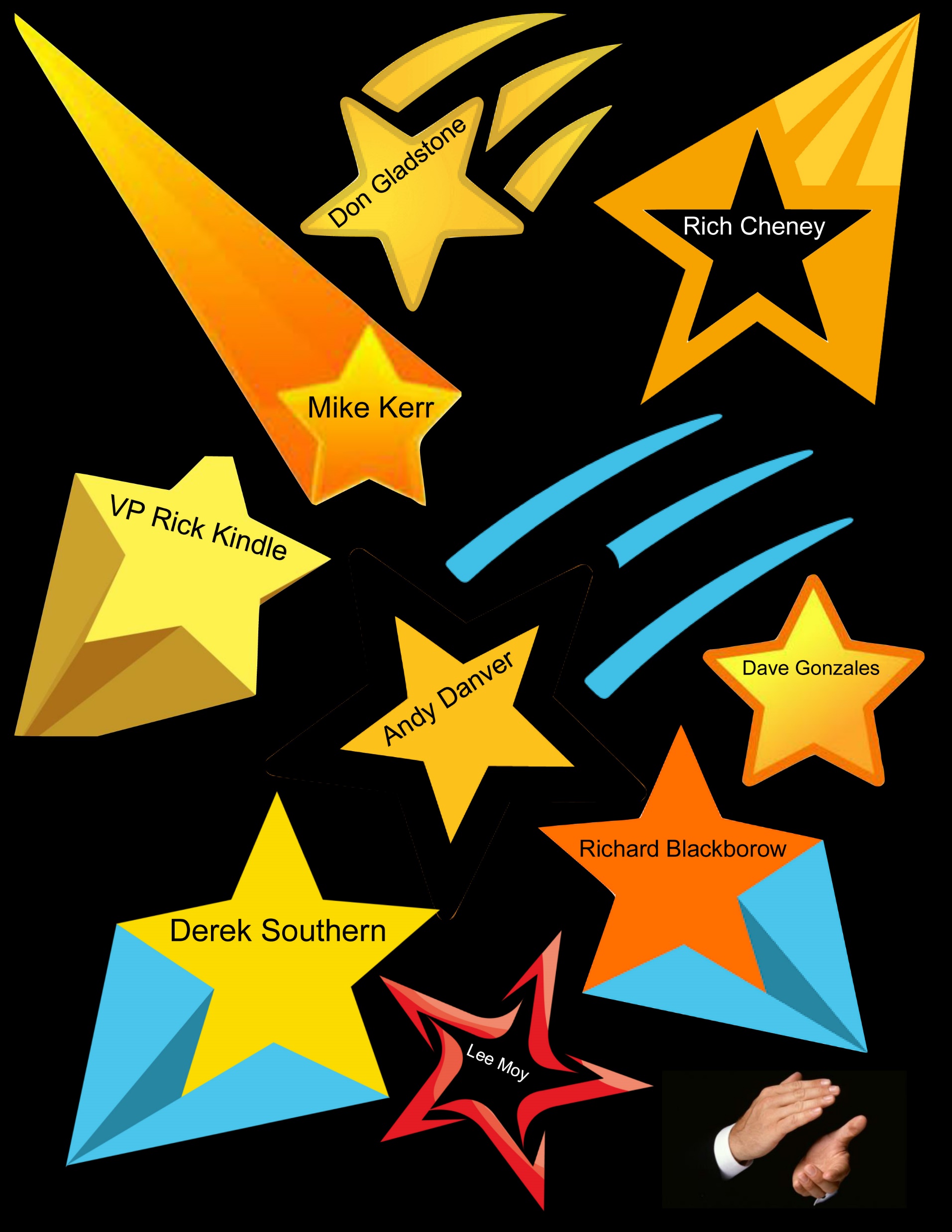 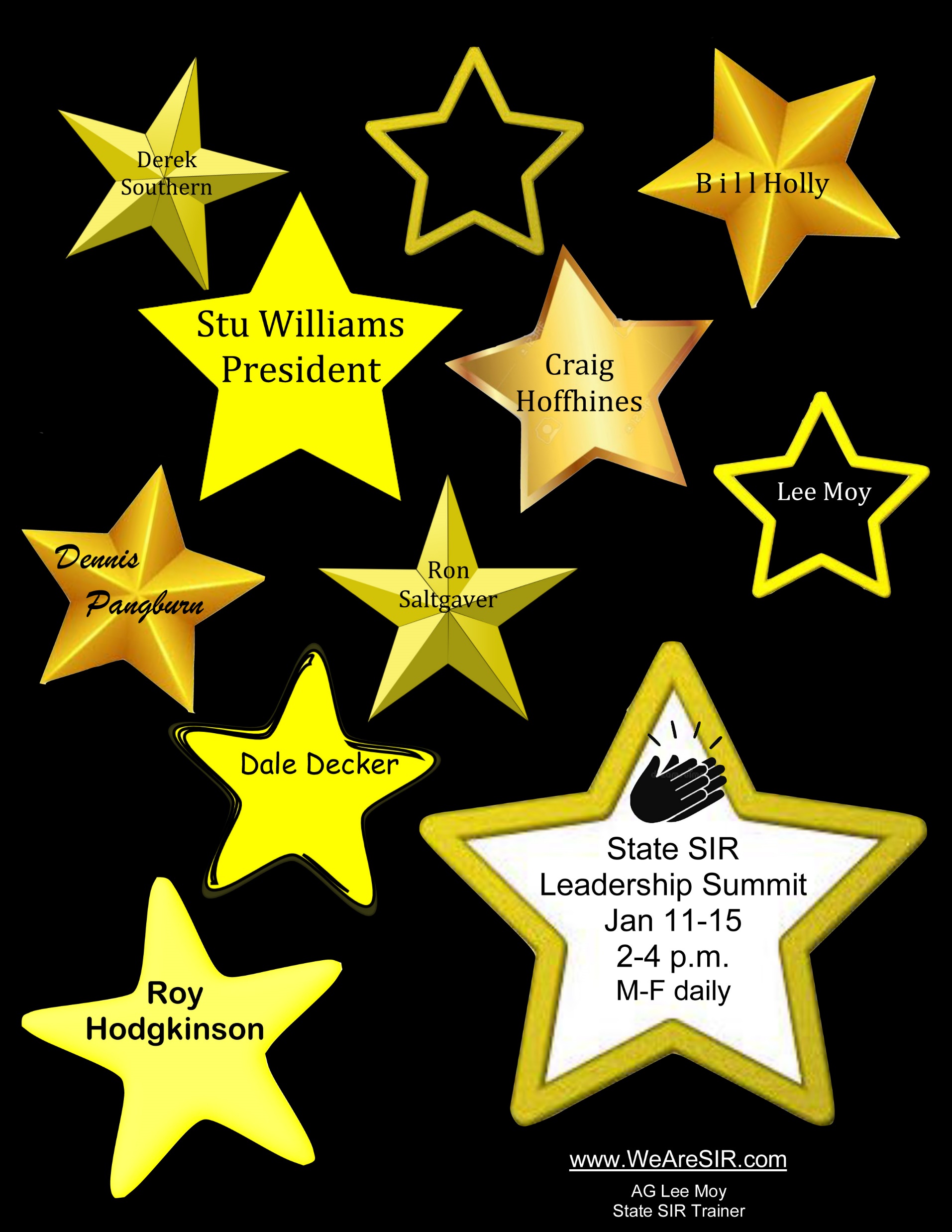 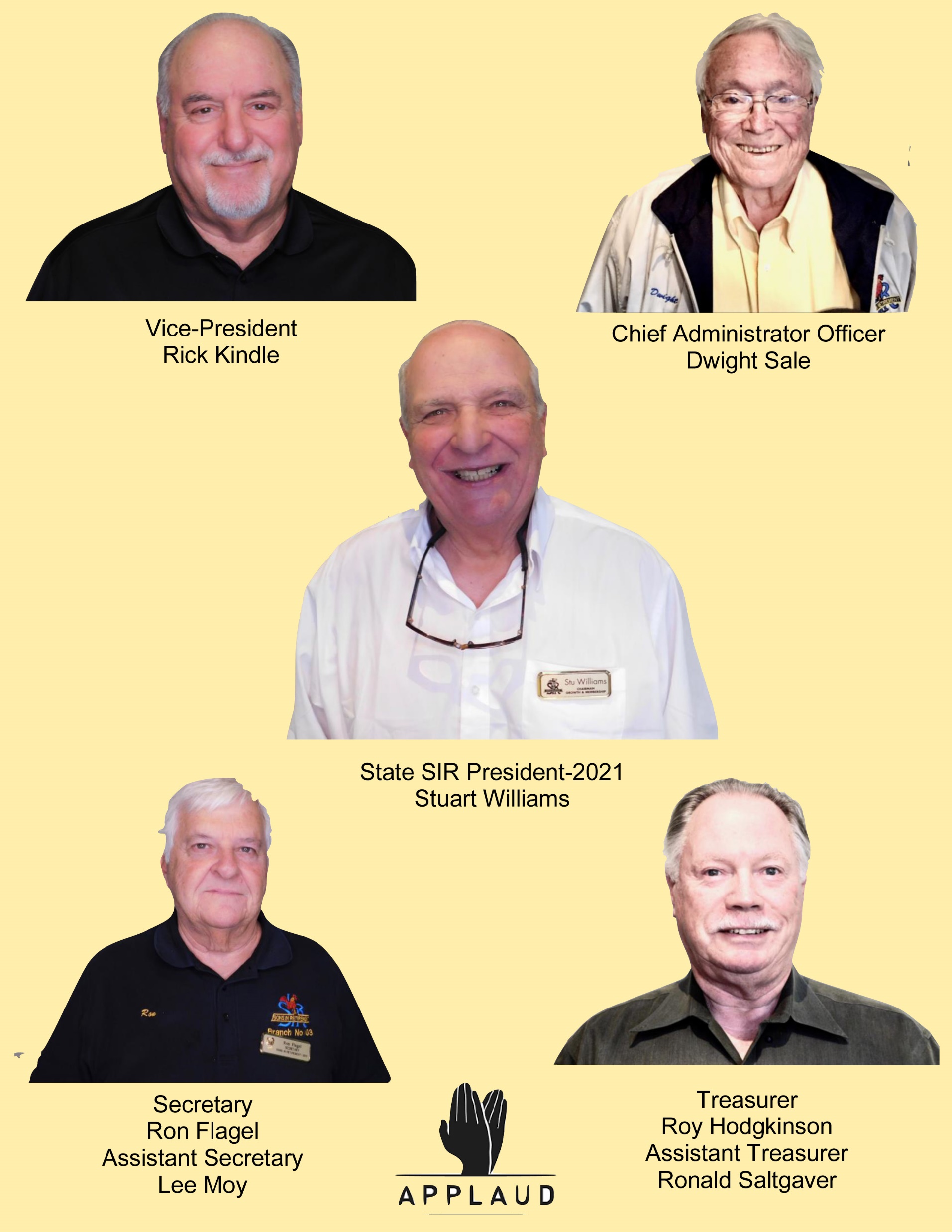 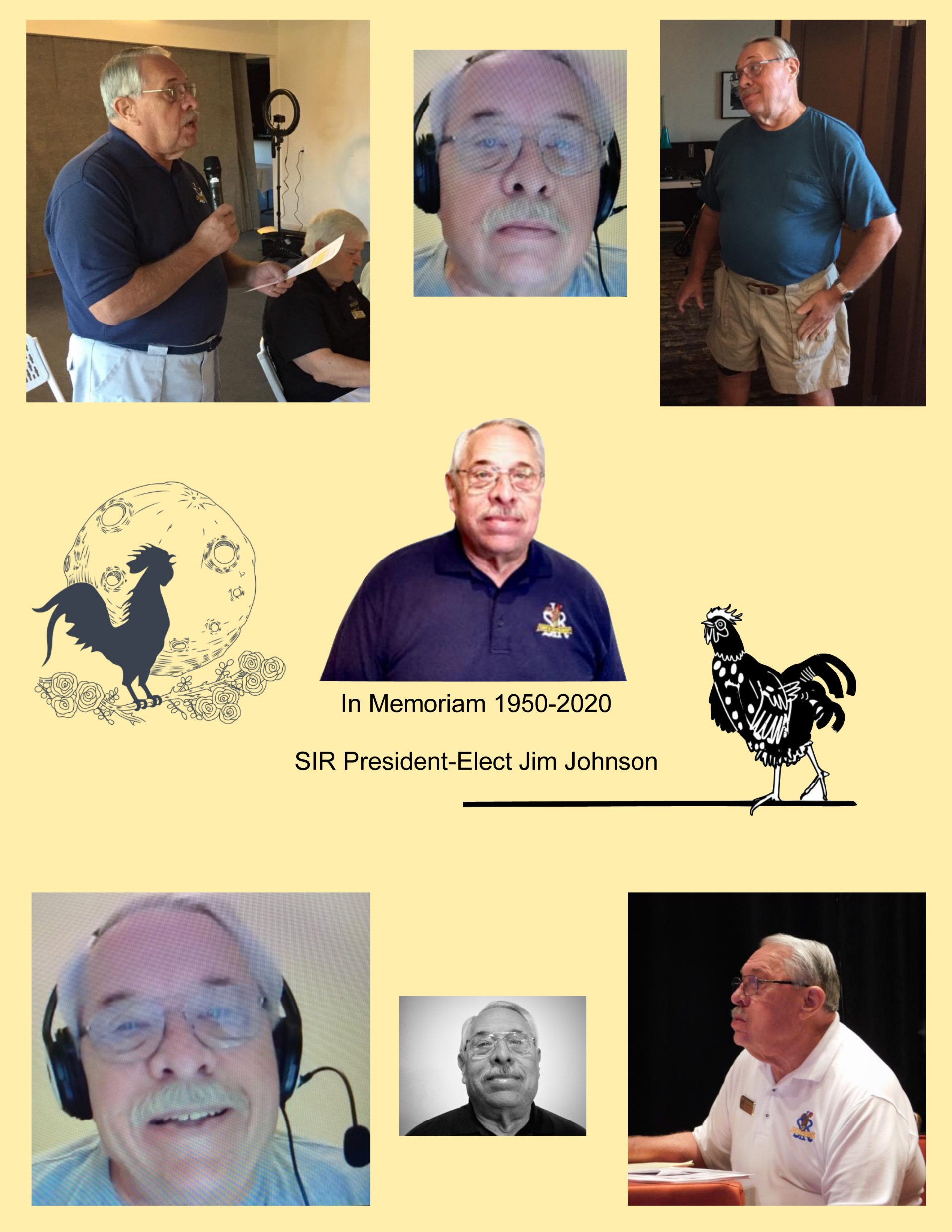 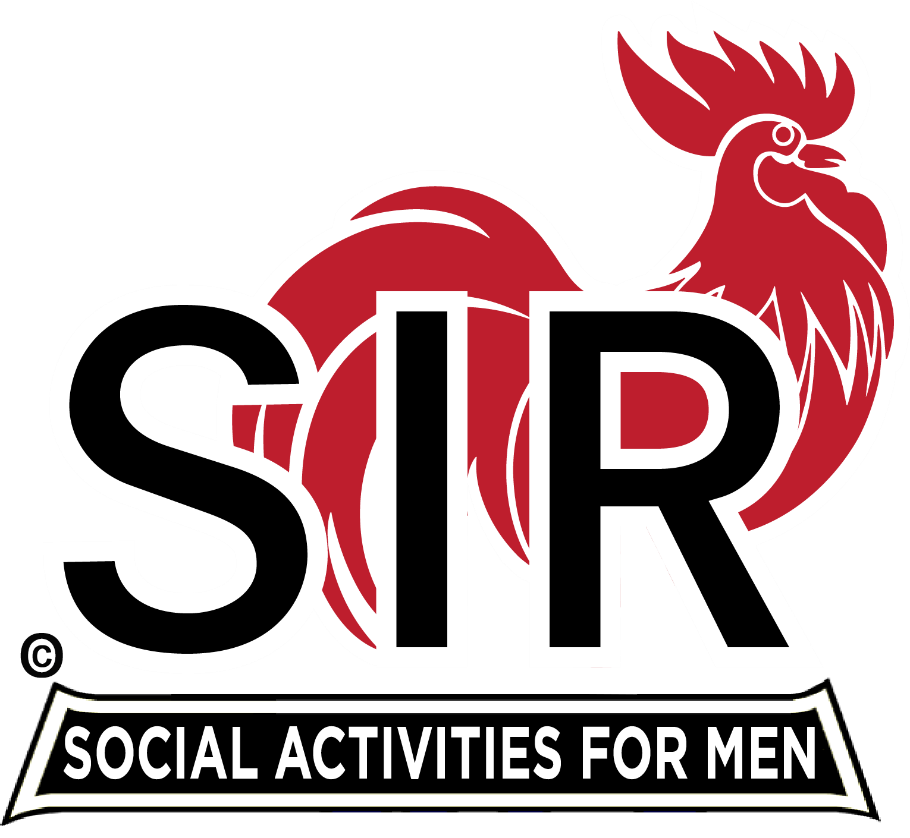 January 15, 2021